TRACKSIDE
PRESENTED BY: JOHN EDWARDS
123 Commerce Pkwy, 
Campbellsburg, KY,  40011
01
ABOUT US
Chris Wright, Jason Wright & John Edwards- Co-Owners/Managers



Opened in 2015
02
VISION
In October of 2013 a feasibility study was conducted by Kentucky Center for Agricultural and Rural Development. It revealed a great need for a meat processing facility in our area.
03
CONSTRUCTION
05
PROCESSING
05
PROCESSING
06
CUTTING ROOM
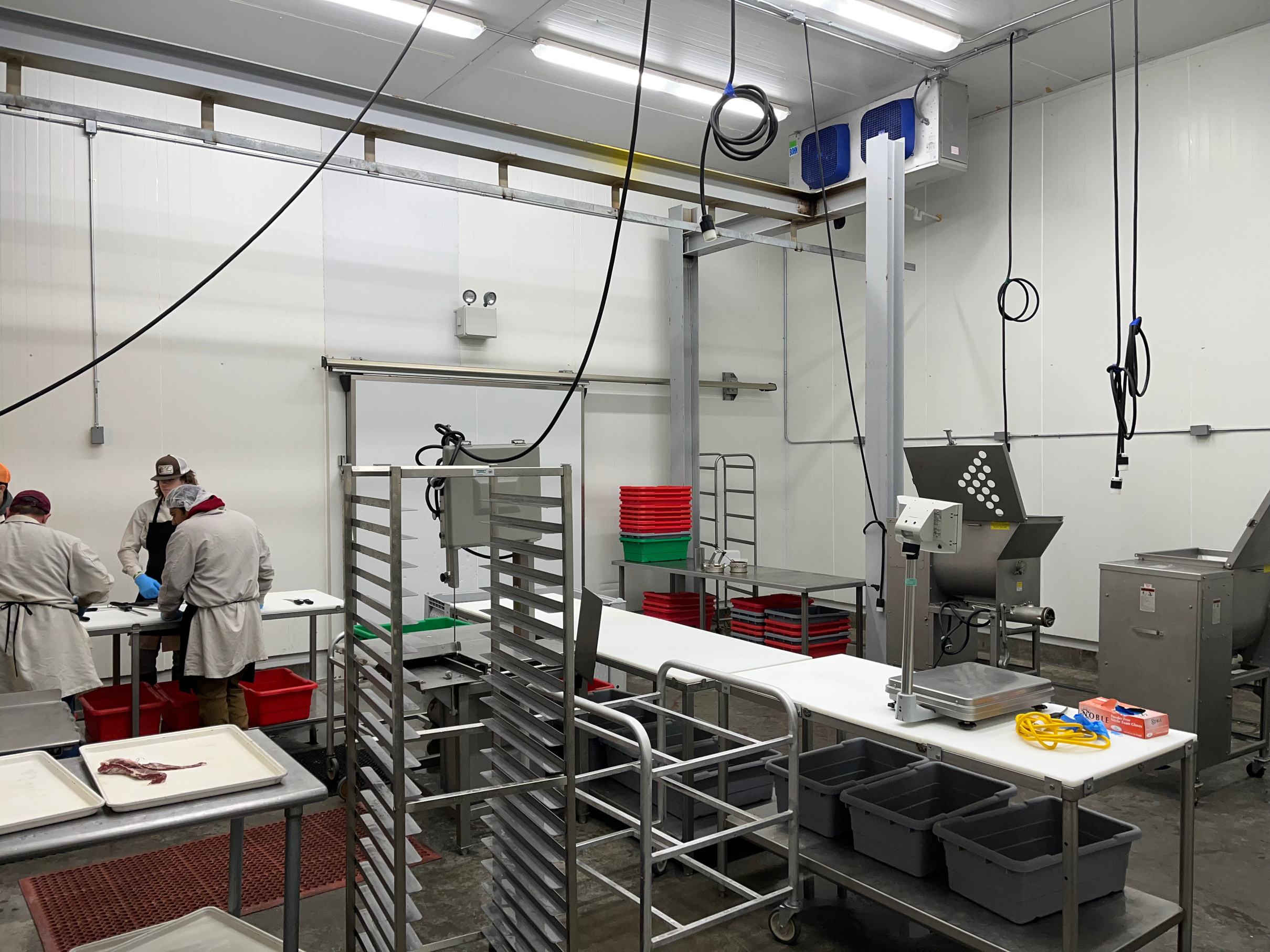 07
PROCESSING
USDA or Custom Processing options

Cattle
Hog
Lamb and Goat
08
CONTACT US
+1 502-532-3015
office@tracksidebutchershoppe.com
123 Commerce Parkway, Campbellsburg, KY 40011